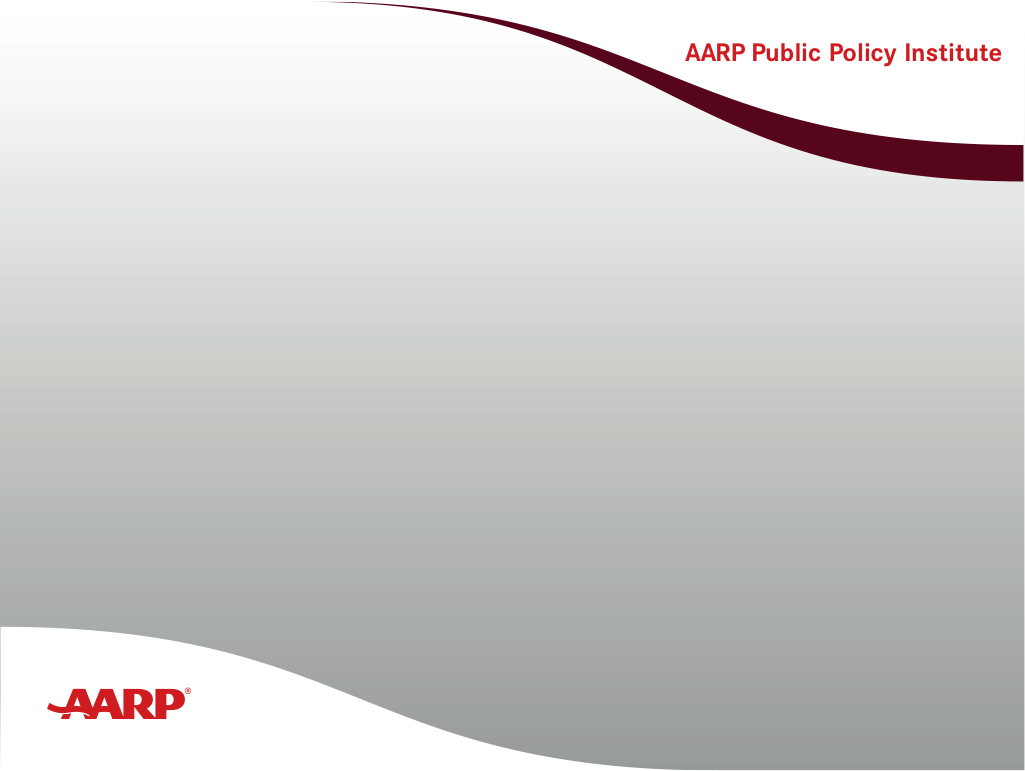 Title text here
Consumer Perspective on Value-Based Pricing
Leigh Purvis, AARP Public Policy Institute
Overview
Why are we having this discussion?

Consumer involvement in value-based pricing

Outlook for the future
AARP
2
Americans use a lot of prescription drugs
Nearly 60% of US adults take at least 1 prescription drug

15% take 5+ prescription drugs

About half of US adults have at least 1 chronic condition

25% have 2+ chronic conditions

Numbers are even higher among older adults
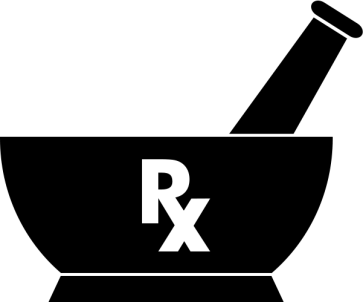 AARP
3
Prescription drug prices are high and growing
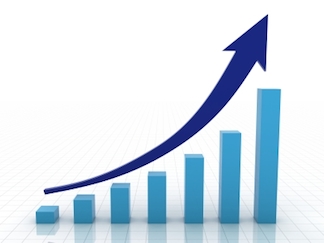 Launch prices are skyrocketing

Prices continue to grow after they come on the market

Manufacturers increasingly focused on products that can command high prices

Almost half of drugs in late stage of FDA approval are specialty drugs
AARP
4
In other words: something has to change
Given prescription drug price and spending trends, it is quickly becoming unreasonable—if not impossible—to expect to maintain status quo

All Americans will eventually feel the effect of high drug prices and price increases in the form of higher health care costs and taxes or changes to public programs

One study found that PCSK9 inhibitors alone could raise premiums by $124 per year
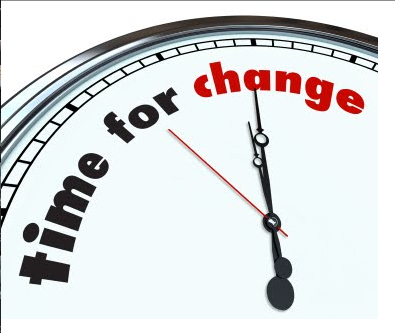 AARP
5
Overview
Why are we having this discussion?

Consumer involvement in value-based pricing 

Outlook for the future
AARP
6
How do consumers define value?
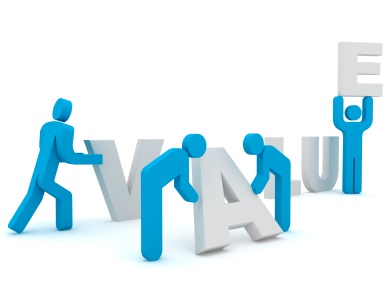 Much easier said than done

Someone who is sick may have a very different perception of value than someone who is healthy

Cost alone is an inadequate indicator

Some other potential indicators: survival, symptom reduction, ability to participate in daily activities

Note: what sounds good on paper may change once it’s personal
AARP
7
Some general guidelines
Need to reach agreement to ensure that the entire health care system is focused on the same quality, safety, and efficiency objectives 	

Must obtain public comment from a wide range of stakeholders, including beneficiaries, providers, product developers, insurers, and researchers

Any value-based pricing techniques should be evidence-based

Supporting evidence should be disclosed to patients and providers, including when and to whom it applies
AARP
8
But are we truly ready for change?
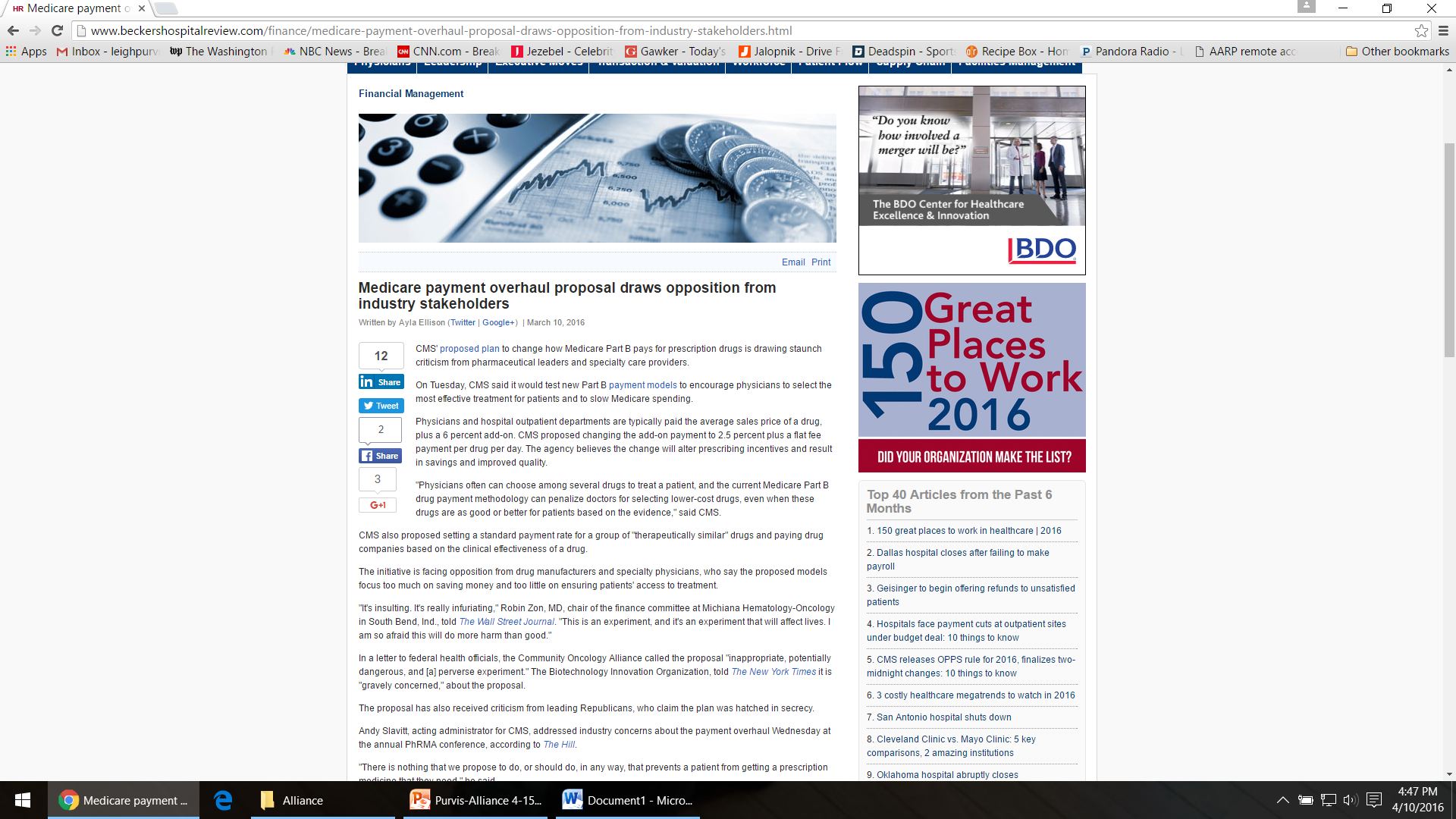 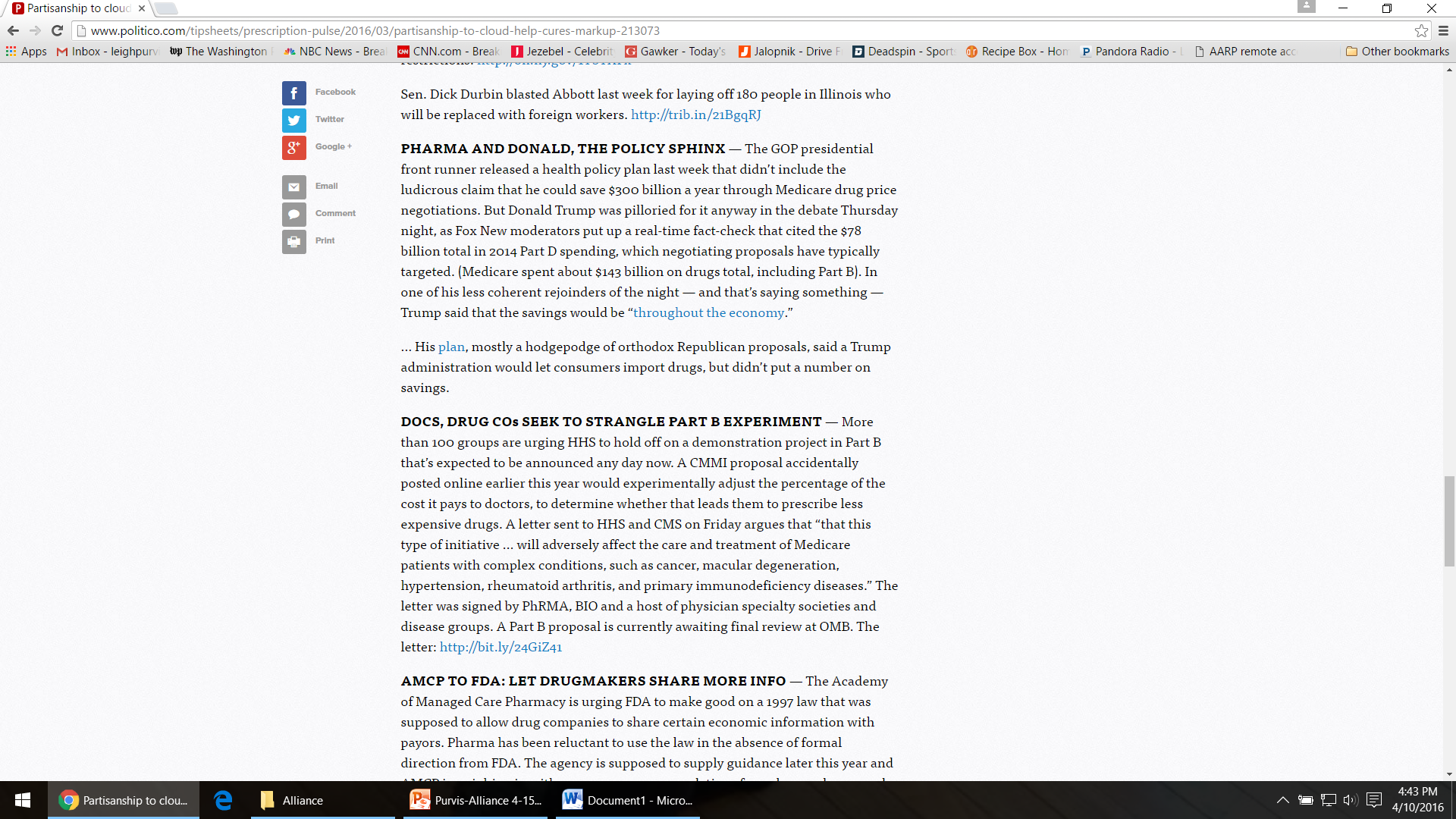 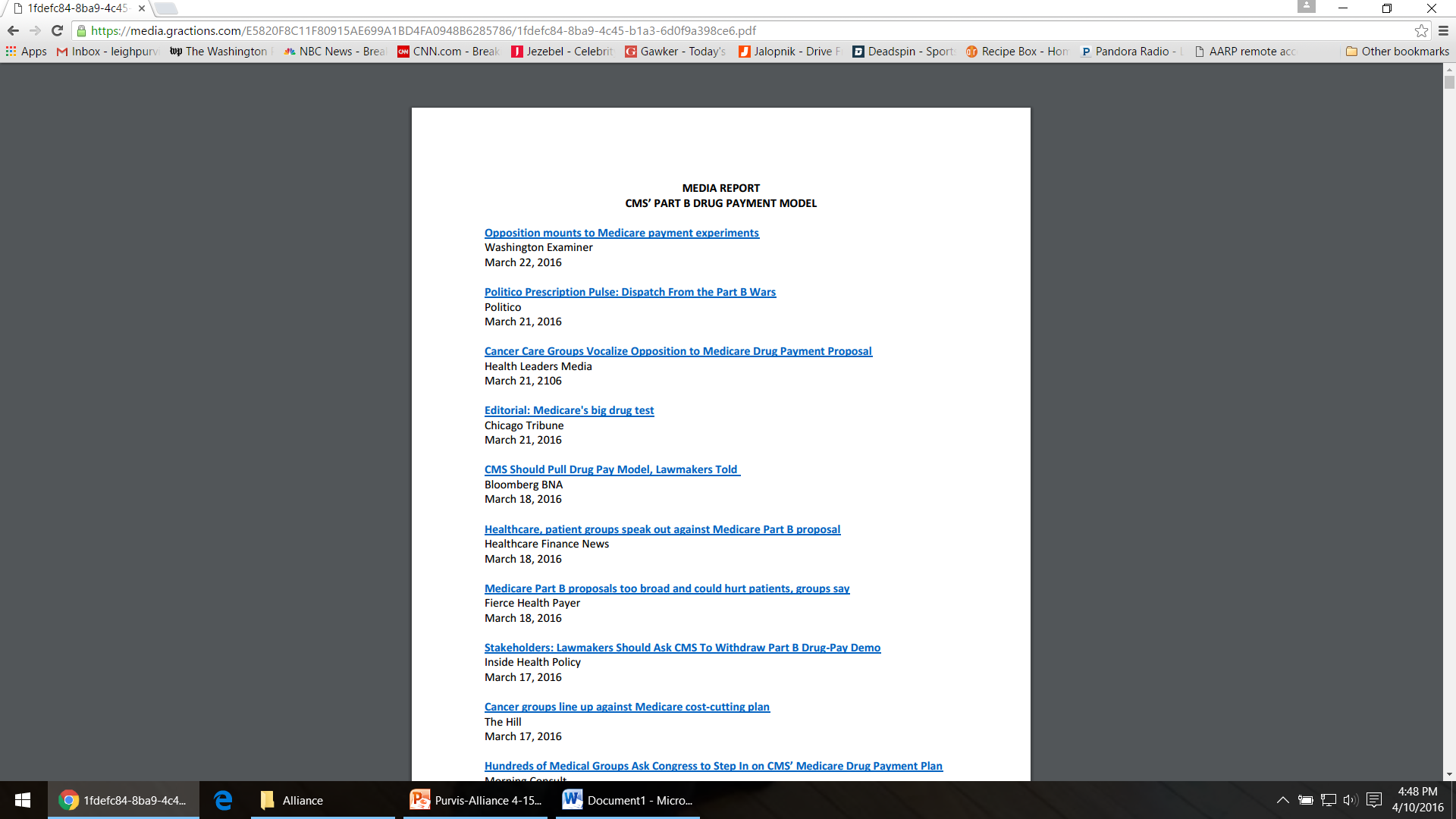 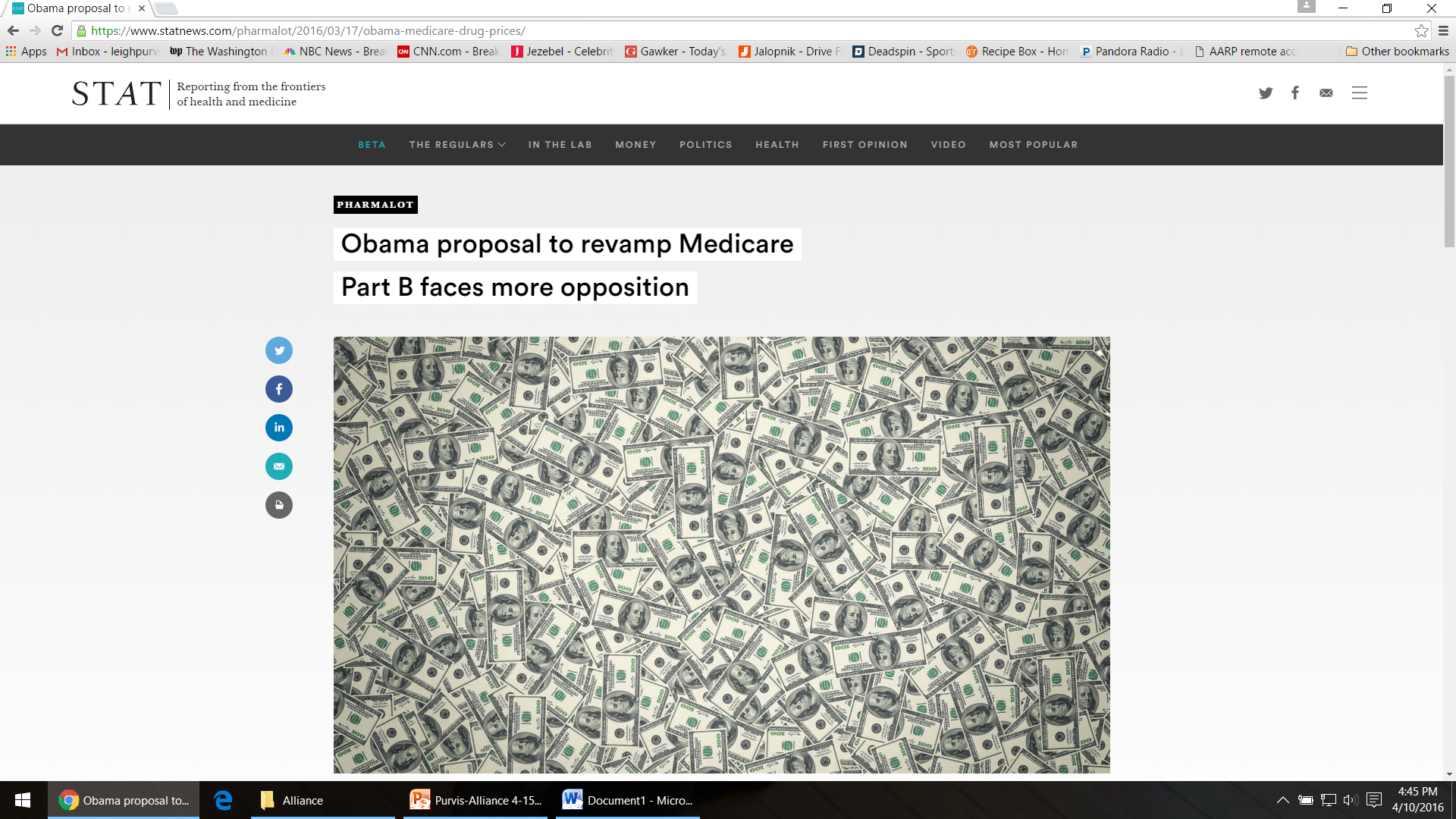 AARP
9
Overview
Why are we having this discussion?

Consumer involvement in value-based pricing

Outlook for the future
AARP
10
What if nothing changes?
The costs associated with prescription drugs are not sustainable for patients or payers

Efforts to reduce costs could save taxpayer-funded programs like Medicare and Medicaid billions of dollars 

Many patients will be unable to afford their prescription drugs if they do not receive some level of price relief


Medical advances are meaningless if no one can afford to use them
AARP
11
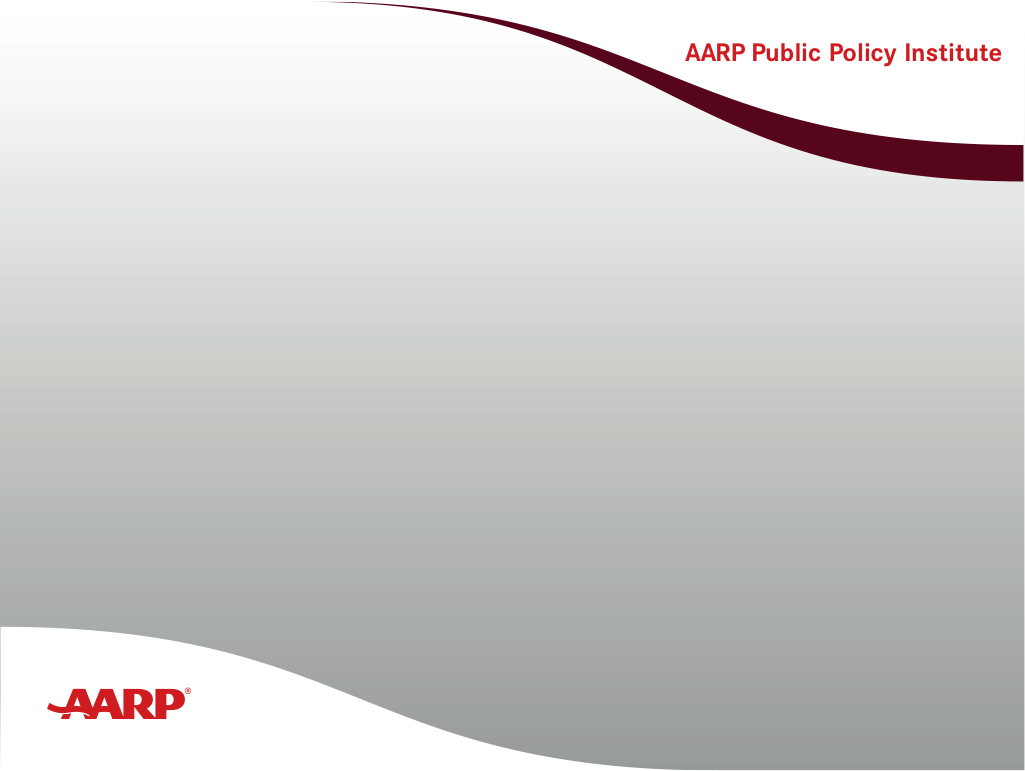 Leigh Purvis
Director, Health Services Research
lpurvis@aarp.org

AARP Public Policy Institute 
www.aarp.org/ppi

Twitter:@aarpdrugwonk 
www.Facebook.com/AARPpolicy
Blog: www.aarp.org/policyblog
AARP
12